CHAPTER-TWO2. Understanding State & Government
At the end of this class students be able to:
Identify the different definitions of state, its historical development and elements of state
Understand the difference between  society and state
Analyzes the three  types of state structure in the world: Major characteristics, and their advantages and disadvantages 
Understand the division of power in federal state structure
Describes what government is and its function
Recognizes the organs of government and its functions 
Analyzes the types of government: parliament and presidential 
Understand the differences between  state and government
2.1. Definition and Characteristics of Society
The term society is derived from a Latin word socius. 
Socius means :-
association, togetherness,  living in group, group life.
2. 1.1.  Elements of Society
Common Geographical area/defined territory
society is usually a relatively large grouping of people in terms of size.
Have Common Culture: language, identity, 
Have the feeling of identity and belongingness. 
A society is autonomous and independent
2.2. Defining and Understanding of State
2.2.1. Conceptual Discourses
It is significant that though some sort of political organizations has existed since ancient times, such as Greek city-states and the Roman empire, yet the concept of the ‘state’ as such is comparatively modern.
 It is the product of the sixteenth century, although it existed in some crude form long before Nicole Machiavelli imparted it a scientific meaning. 
Thus the Greeks used the term ‘Polis’ for the City-State. The Romans used the term ‘Civiles’ to designate a body politic.
It is politically organized society. 
Different political philosophers define state differently.  Some of these  Definitions are as follows:
Aristotle define state as“ a union of families and villages having for its end a perfect and self sufficing life”.
Woodrow Wilson defines it as “people organized for law within a definite territory”.
According to Garner State is  A “Community of persons more or less numerous permanently occupying a definite portion of territory, independent or nearly so of external control and having an organized government to which the great body of inhabitants render habitual obedience”.
According to Laski State is “ territorial  society divided into government and subjects who relations are determined by the exercise of the supreme coercive power”
For social contract Theorists like,  Hobbes, Locke and Rousseau state is the result of purposeful creation by the peoples for their convenience and utility.
Major Elements of State
‘Pillars’ of the modern state are
i. People
State  is not create without peoples. 
The question is how much people constitute state? 
 Size (It cannot be fixed) i.e. There is no standard with regard to the number of people in a state. 
ii. Sovereignty
It is supreme power/authority of the State to make any decision regarding with internal and external matters of the country.
It is internal supremacy and external independence.
It is free to make its own foreign policy decision without any external pressure.
iii. Territory
There can be no state without a fixed territory. 
People need territory to live and organize themselves socially and politically.
Territory is necessary for citizenship.
Territory of the state includes land, water and air-space.
The size, location and shape of a state do not put impact for its survival, yet it may have an impact on its development and security.
iv. Government
It’s the political organization of the state.
There can be no state without government.
It is the working agency of state that responsible for the overall administrative affairs of the country.
v. Recognition:-
An external acceptance of a newly emerging independent state by other states in the world is called International recognition. 
Recognition is a political act; to mean it depends on the interest of a recognizing state.
It is not compulsory element.
State can exist without getting international recognition. 
 It is supplementary element of the state.
It is very important to be recognized, but it cannot determine the legal existence of a given state in this real world.
2.2.2. Origin and  Historical Development of State
 A. Genetic or Natural  or Evolutionary  Theory 
State gradually and slowly evolved out of earlier forms of settled human communities, such as the family, the clan and tribe.
Aristotle says “state is the product of the natural or gradual expansion of the family”.
The first group of collective human life is the family or the household, the last is the state.
B.  Theory of Divine Origin
The State, is advocates maintain was created by God and governed by his deputy or vicegerent.
The ruler was a divinely appointed agent and he was responsible for his action to God alone.
some are born to rule while others are born to be ruled
Power is Hereditary, 
As ruler was the deputy of God, obedience to him was held to be a religious duty and Resistance to lawful king is sin. 
C.  Force Theory  
State is created by the use of physical force.
 Through the process of conquest, subjugation and coercion of the weak by the strong. 
The state is born out of force.
Exist in force and die in the absence of force.
Military strength or physical strength has paramount importance for consolidation of state.
D. The Social Contract Theory
It postulates a state of nature as the original conditions  making and a social contract.
State is the  results of consent (will) of the people.
The main purpose of such state is to protect and safeguard the inalienable rights of the people such as the right to life, liberty, and property. 
This theory argued that state is an artificial creation based on the contract or agreement the people at large. 
E.  The Marxist View  
State evolved gradually and steadily as a result of disappearance of primitive communities. 
The formation of social classes is associated with emergence of private property. 
State originated from the split of society into social classes.
The formation of socio-Economic  paved the way for foundation of state.
2.3. The Differences between Society and State
2.4. State structure
There are many states in the world. 
States can also be differentiated by the structures of government they have. 
The are three state structure in the world.
Unitary state Structure
Federal state structure 
Confederal  state structure 
The criteria to categorized these:- 
Power division/ degree of power shared/ between the central government and regional government.
2.4.2.Advantages and Disadvantages of unitary state Structure
2.4.2.Advantages and Disadvantages of Federal state Structure
2.4.4. The Division of Power in Federal  State Structure 
Exclusive power
Concurrent power
 Residual power
3. Residual power: the power that is left to the regional governments, except India.
3.5.  Confederalism
Voluntary association of independent states.
States are sovereign
Central government is weak but state governments are strong.
The loose alliances of countries.
Withdraw from the confederation at any time is possible.
It established for common purpose.
Confederalism is more observable in regional, continental and global organizations.
2. 6. Government  
 2. 6.1 Definition and Functions                   
Government is:- 
A government is the organization, machinery or agency, through which a political unit exercises its authority, controls and administers public policy, and directs and controls the actions of its members or citizens.
Functions of Government:-
Maintenance of law and order in society
Protection the security of citizens and territory from internal and external threats.
Providing and distribution of resources Or Good and Services to the citizens of the state.
Administration of justice and conflict resolution between the government and the citizens on the one hand, and amongst the citizens on the other.
2. 6. 2. Organs of Government 
It refers to branches of government. These are:
Legislature
 Executive
Judiciary
What is the functions of Legislative, Executive and Judiciary?
2. 6. 3 Systems and Types of government
Government may classify democratic and the non-democratic  or unlimited or non-constitutional governments. 
Based on haw to come to power and how to rule the society types of government divided in to Democratic and undemocratic one.
Based on the relationship existing between the legislative and executive branches democratic types of government classify in to three.
 In principle Judiciary should be neutral in all systems. 
Parliamentary,
Presidential and
Hybrid.
To identify the differences between parliamentary, presidential and hybrid see this Website:  https://slideplayer.com/slide/4317250/
Election in Presidential and Parliamentary System
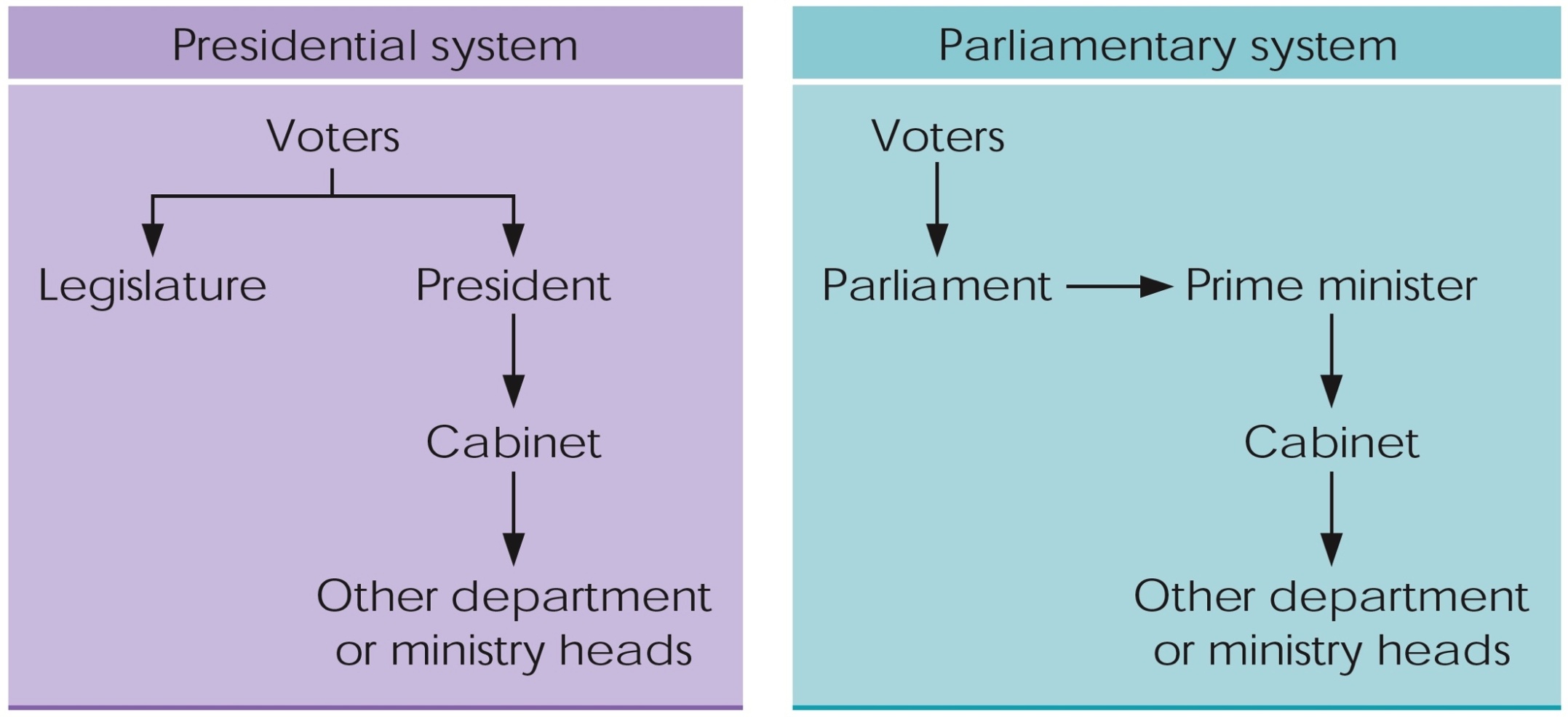 C.  Semi-presidential/Hybrid: https://www.slideshare.net/jamaity_tn/systems-of-government-semipresidential-models 
This is an alternation between presidential and parliamentarian phases which solves both executive-legislative dead lock of presidential and legislature’s uncritical support of government in parliamentarianism.
Separation of power in hybrid system is not as clear as presidential and not as fused as parliamentary.
Major Features of the Semi-Presidential System:-
A semi-presidential system, or dual executive system, is a system of government in which a president exists alongside a prime minister and a cabinet, with the latter two responding to the legislature of the state. 
It differs from a parliamentary system in that it has a popularly elected head of state who is more than a ceremonial figurehead, and from the presidential system in that the cabinet, although named by the president, responds to the legislature, which may force the cabinet to resign through a motion of no confidence.
2.8. The Difference between State and Government
Class Activities:
Discuss what is state is,  its historical development  and the elements of state 
Discus the differences between society and state 
Describe the difference between  unitary, federal and confederal state structure
Discuss the division of power in federal state structure 
Define what government means and identify organs of government and its functions 
Describes the different systems of government and identify the main differences between parliamentary and presidential  system of government 
List the differences between state and government?